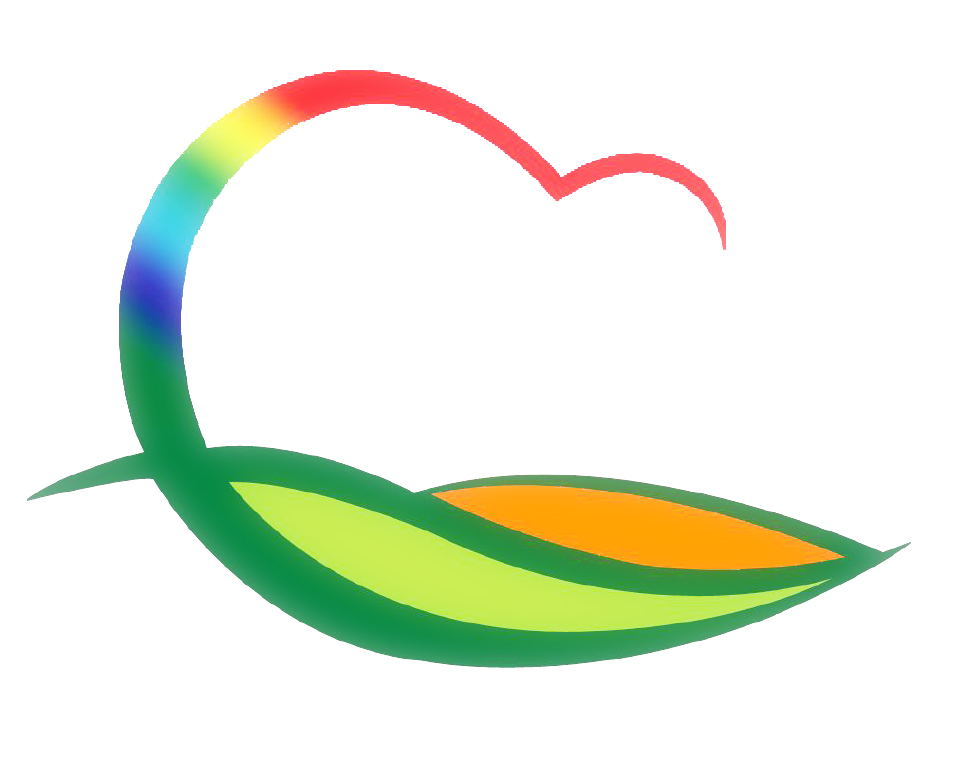 국 악 사 업 소
[Speaker Notes: 먼저, 지금의 옥천입니다.]
7-1. 국악소리서비스 시스템 구축사업 제안서 평가
일      시 : 2016. 6. 1.(수) 14:00
장    소:우리소리관 2층(세미나실)
평가업체 : 2개 업체
평가위원 : 8명
추진내용 : 제안평가 및 우선 협상대상자 선정
7-2. 국악체험촌 홍보 팸투어 추진
대      상 : 25명(남부3군 중등교장 및 장학사, 충북교육청장학사)
장      소 : 영동국악체험촌 및 관내 관광지 일원(1박2일)
소요예산 : 6,000천원
내      용 : 자유학기제 시행에 따른 관계자 사전 방문 체험
7-3. 난계국악단 역량강화 워크숍
일      시 : 2016. 6. 28(화) ~6.30.[목]
장      소 : 남해안 일원
대      상 : 35명
운영방법 : 전문교육기관에 민간위탁
교육내용 : 직장 내 소통 법, 공연자의 자세 , 군정 알기 등
7-4. 공연장 상주단체육성 지원사업 추진
일      시 : 2016. 6. 8(수) 14:00
장      소 : 학산고등학교 강당
공연내용 : 문화나눔 순회 공연 
대      상 : 170명(관내 학생 및 지역주민)
7-5. 박연국악마을 체험관광 활성화 추진
매입필지 : 고당리 449-1번지 외 1필지
용 역 비 : 190백만원
추진내용 : 토지매입 협의 및 감정평가 실시
7-6. 난계생가 사랑채 지붕해체 보수 설계용역 추진
용역내용 : 난계생가 사랑채 지붕해체 보수 설계용역 
용역업체 : 문화재 실측설계업체
용 역 비 : 5,500천원
추진내용 : 현장 조사 및 설계
7-7. 난계국악단 공연 계획